Sharing Content Selectively
17 October 2011
Any content can be shared selectively
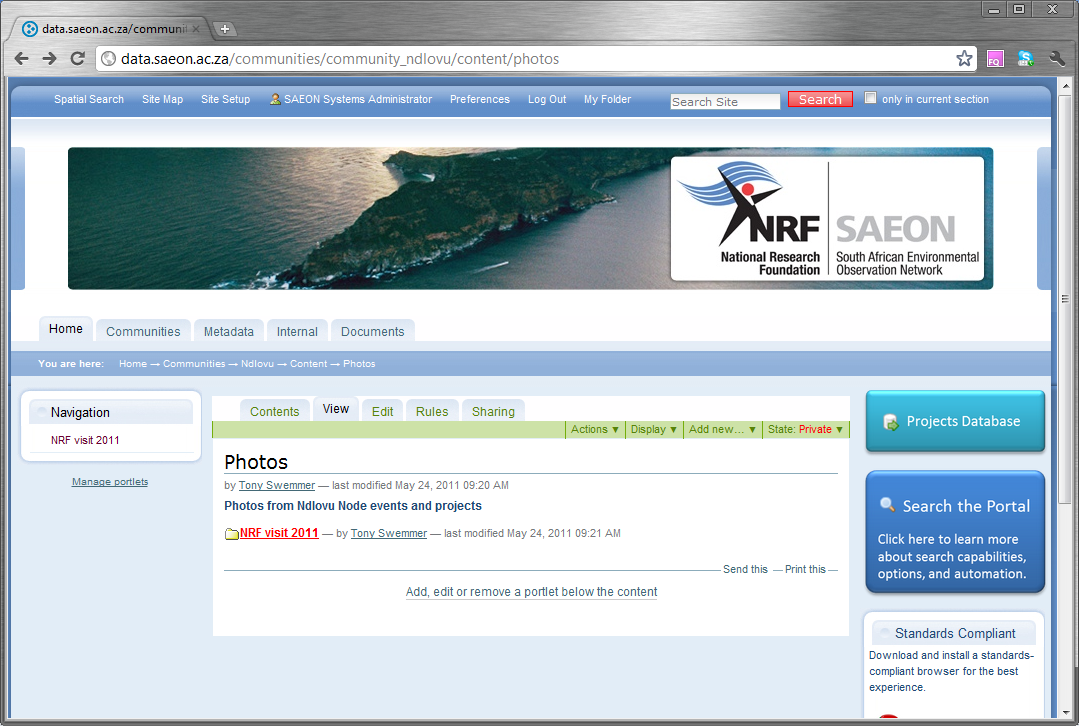 Folder contains content to be shared
The folder is currently private
Content Owners can click on ‘Sharing’ tab.
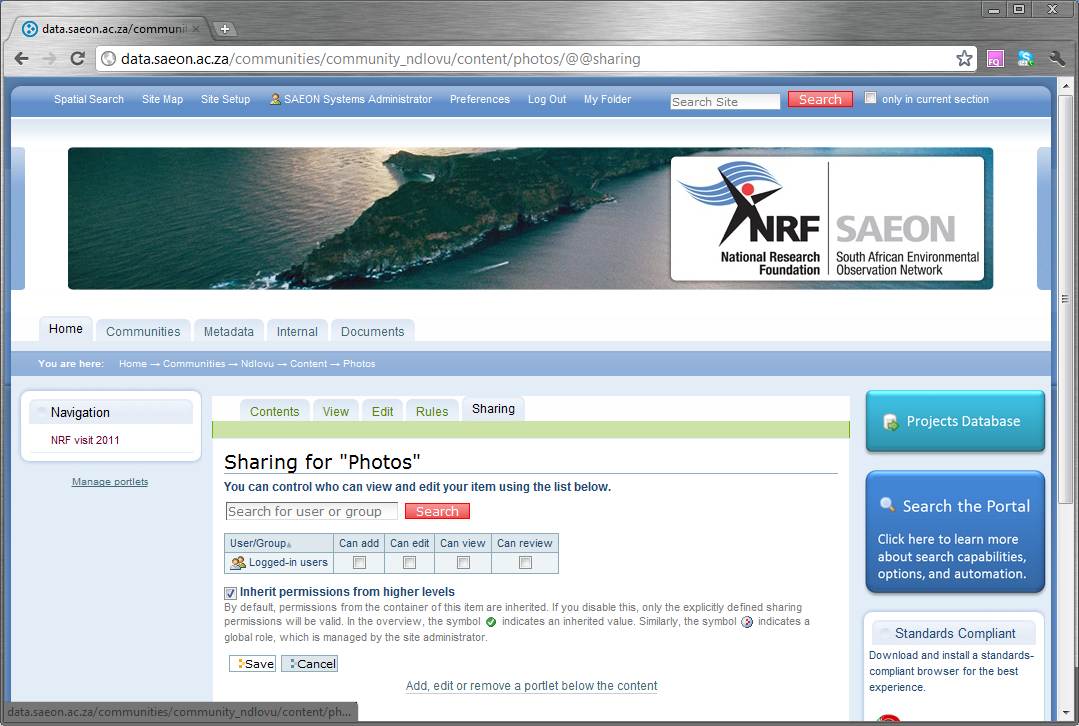 Privileges  can be assigned to logged-in users …
Content Owners can click on ‘Sharing’ tab.
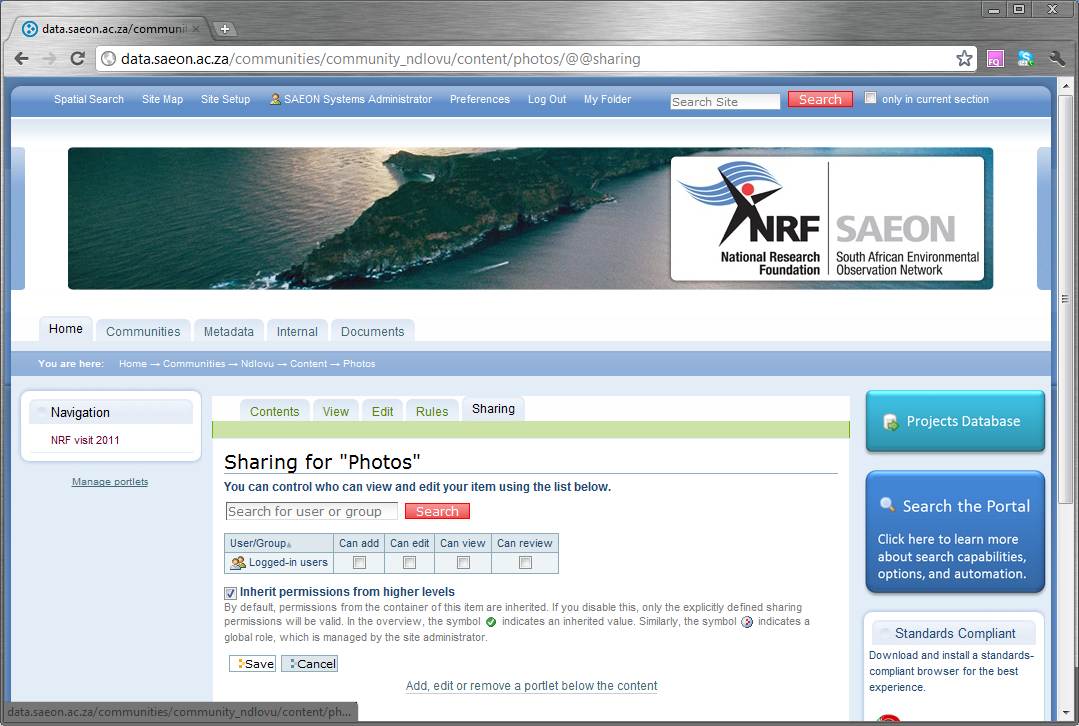 Privileges  can be assigned to logged-in users …
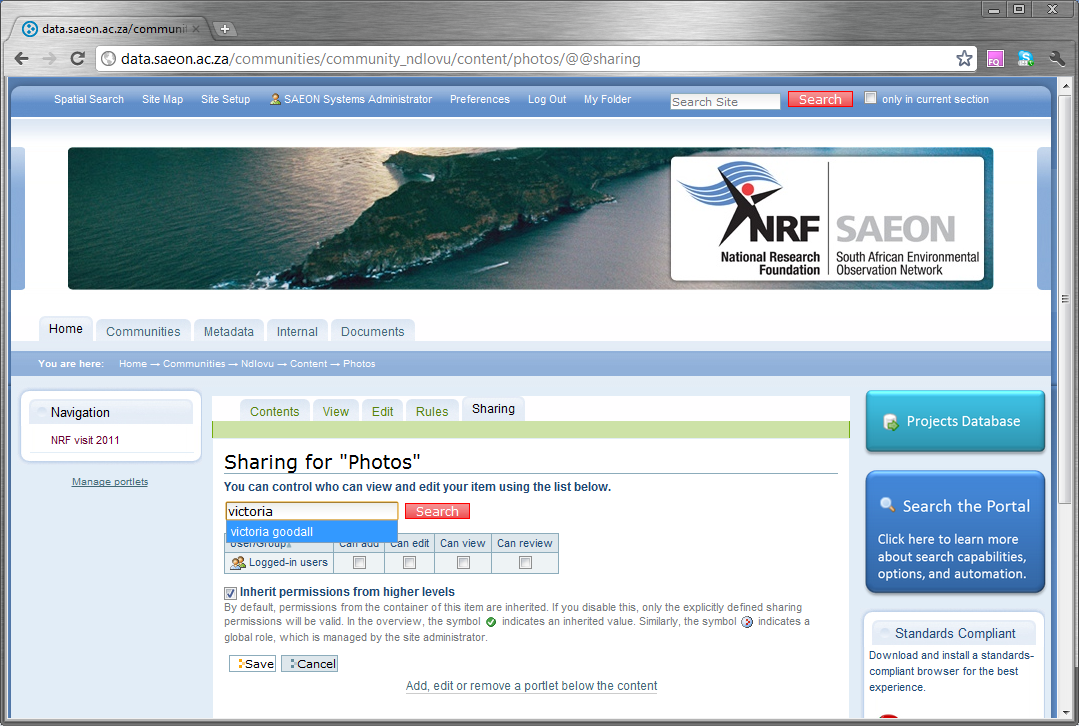 … or one can search for users to assign right to.
Individual User Rights
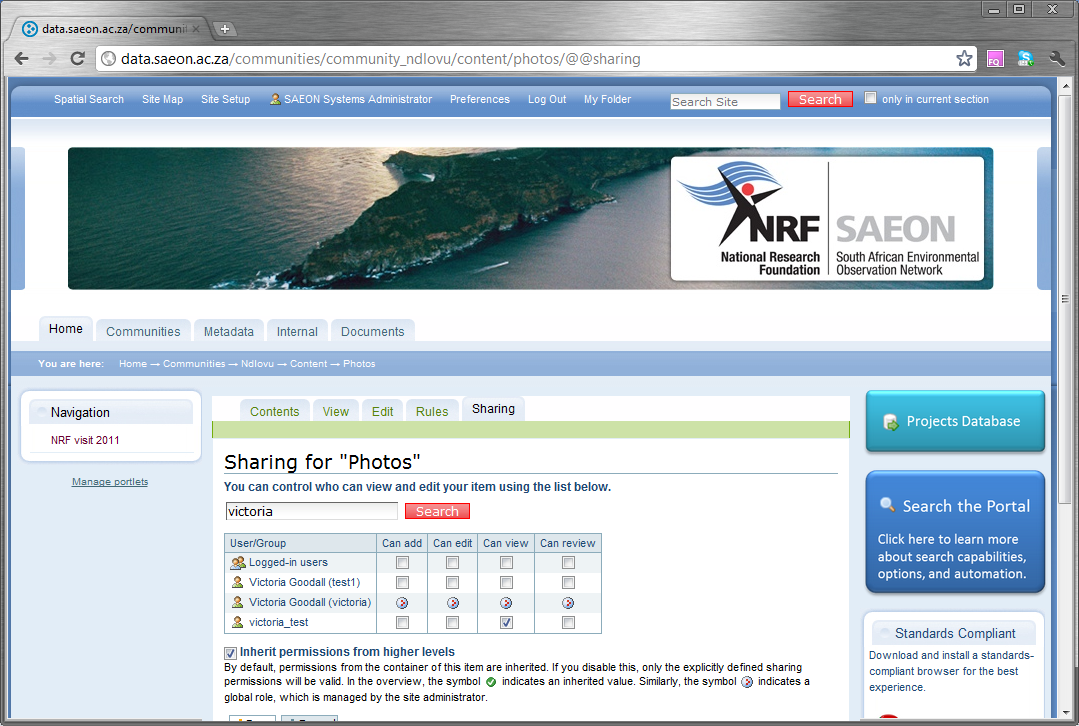 This account has inherited all privileges (‘Manager’)
This account has none, but we can grant ‘View’ privileges.